Week beginning 13th July
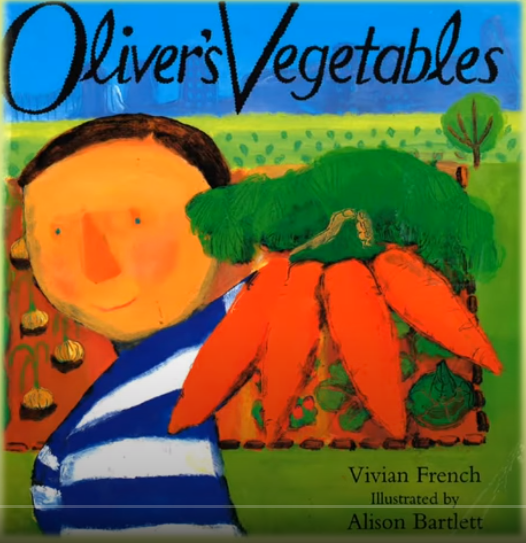 Oliver’s Vegetables
Watch the story on YouTube

Revisit the days of the week

Look at some vegetables

Learn the vegetable signs

Make a vegetable face

Print a vegetable face
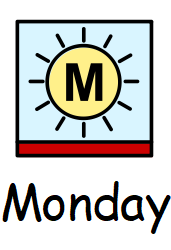 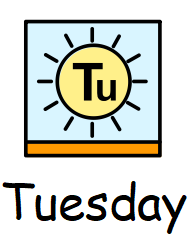 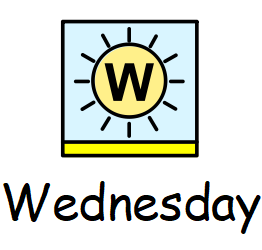 How to sign the days of the week.
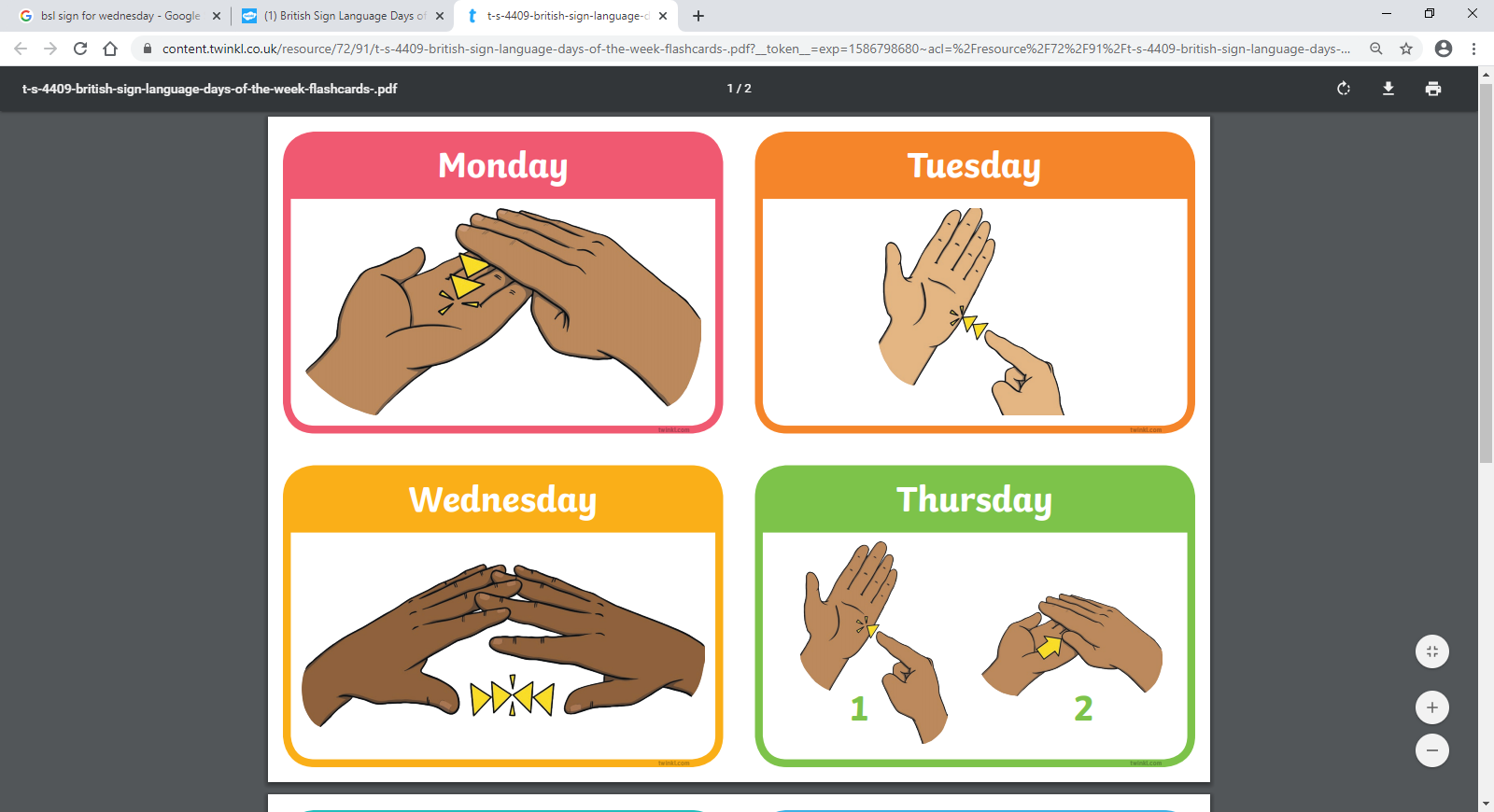 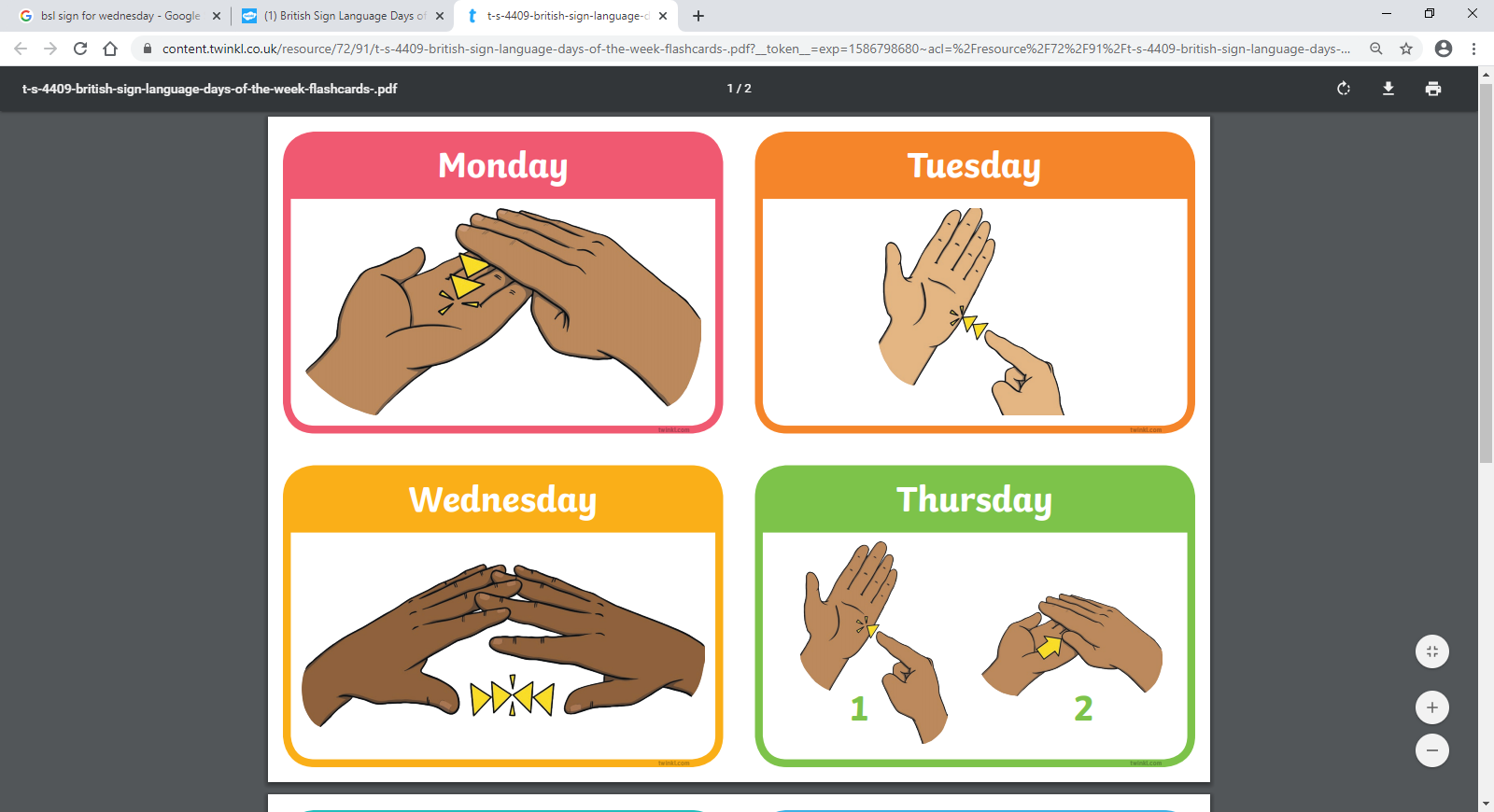 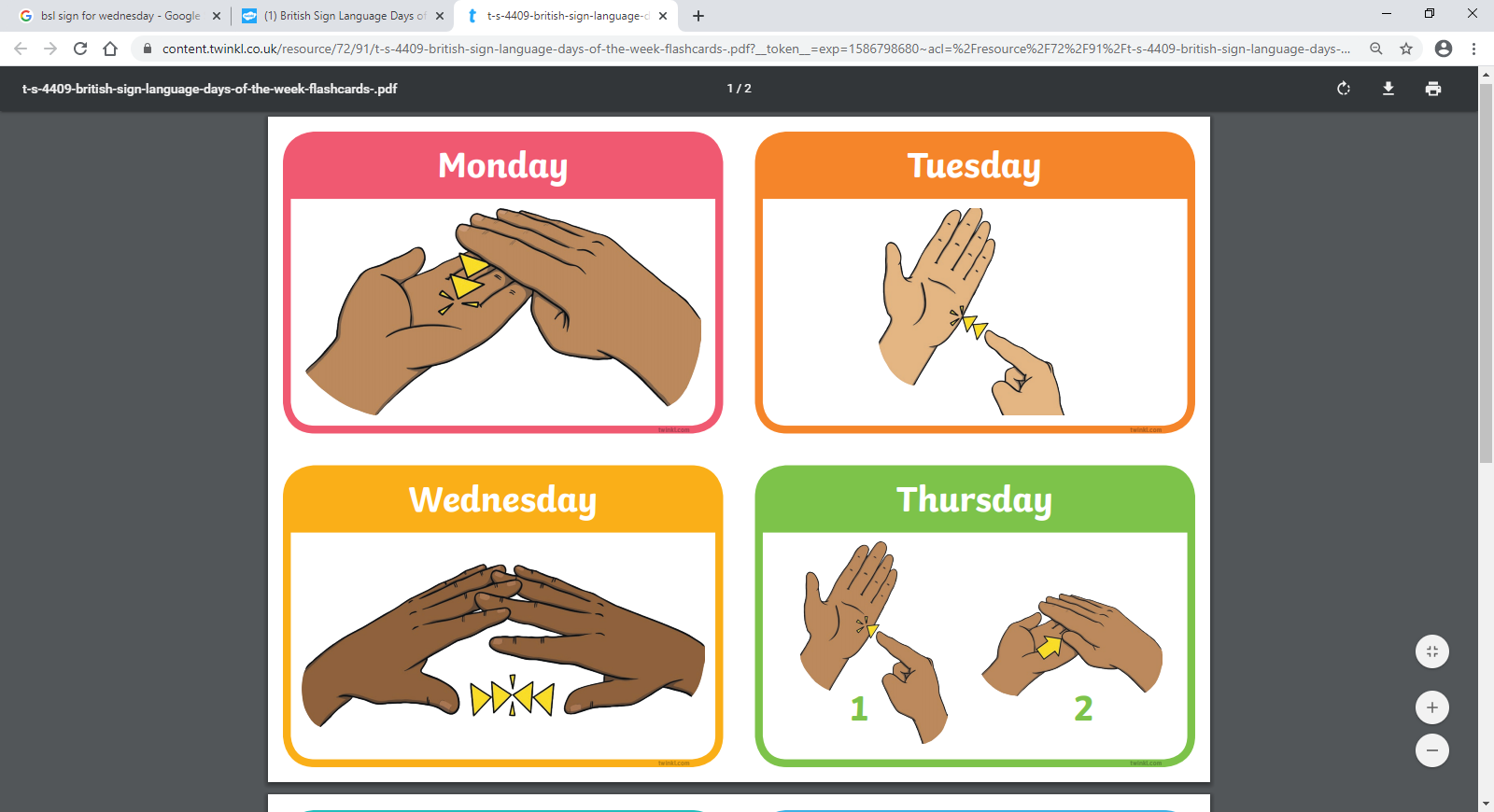 Tap 3 fingers onto palm twice.
Tap index finger to side of palm twice.
Thread fingers together twice.
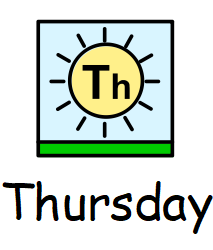 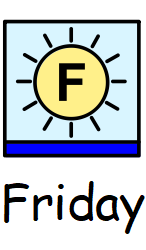 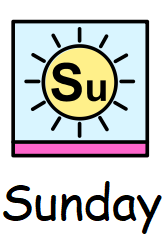 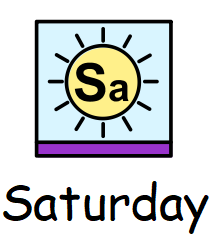 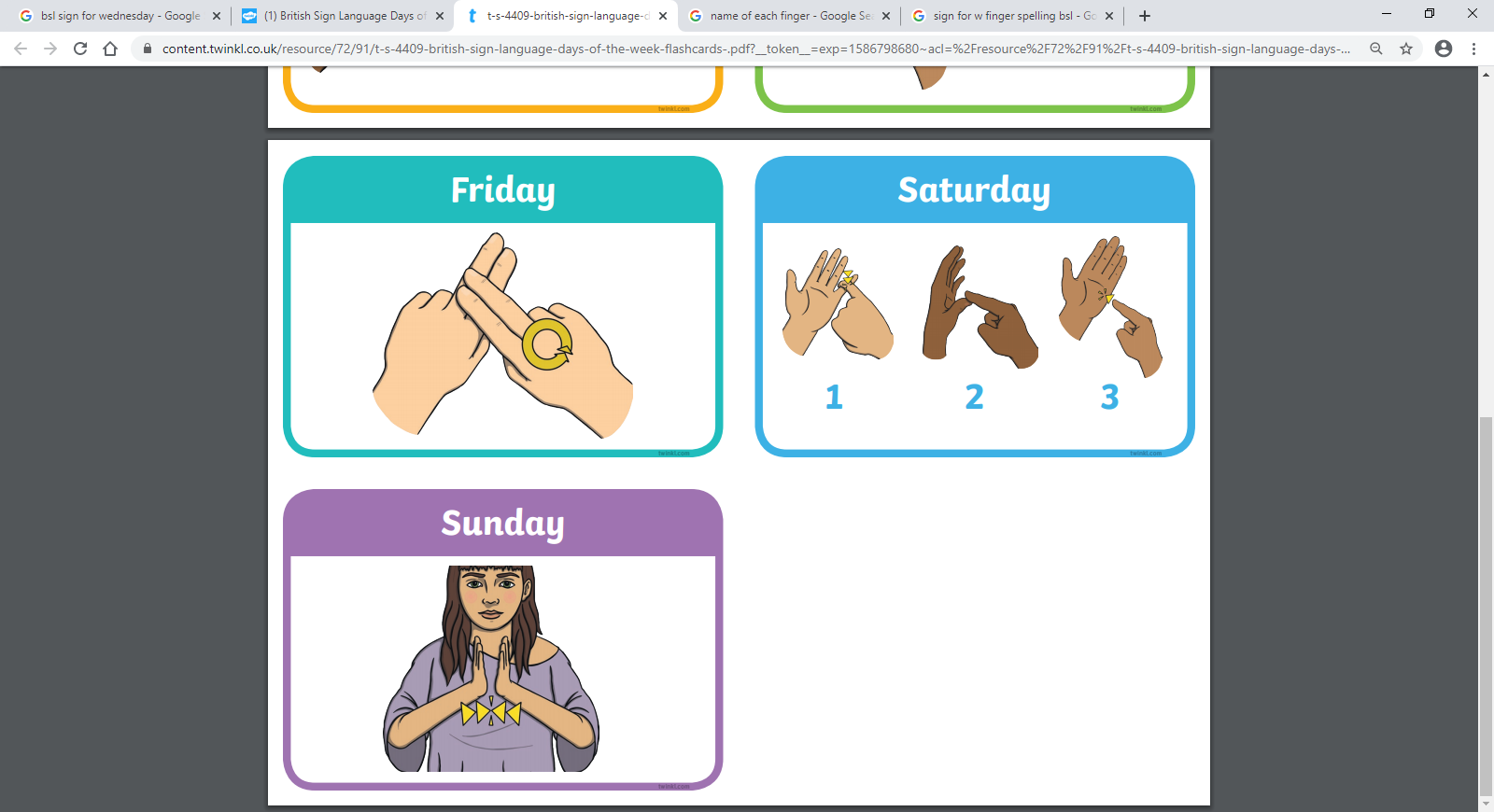 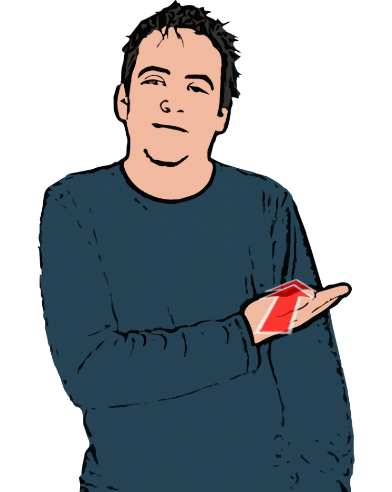 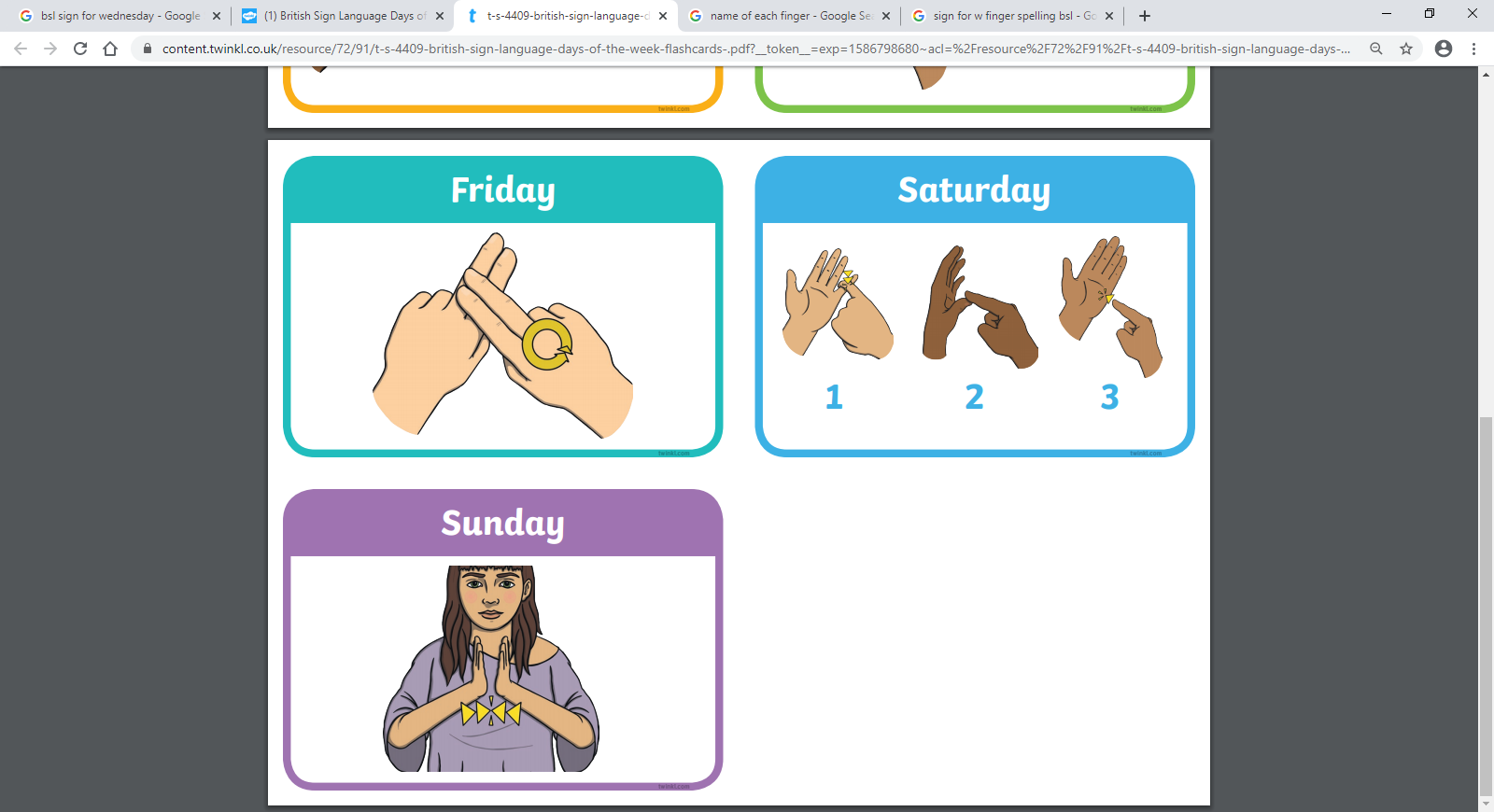 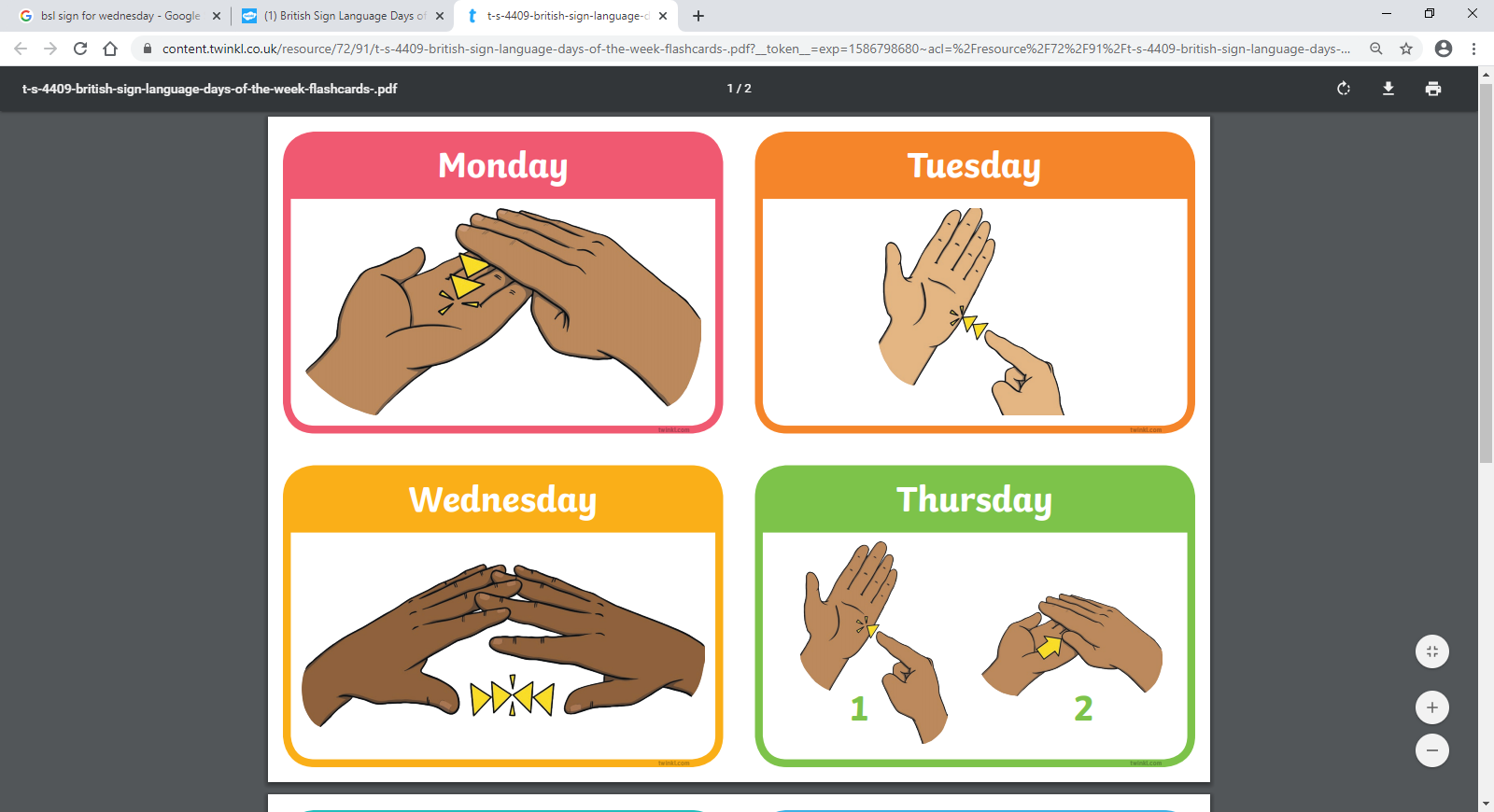 Open hands tap each other palm to palm twice.
Tap index finger to side of palm then slide your hand across flat palm.
Place 2 fingers over 2 fingers and circle twice.
Open hand taps upper arm twice.
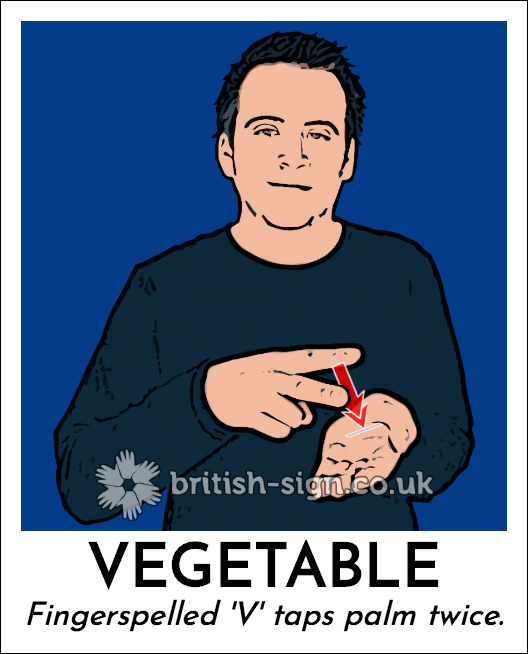 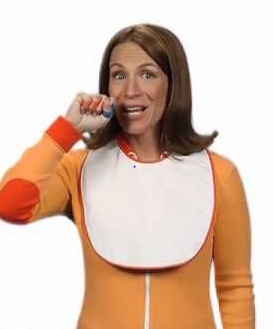 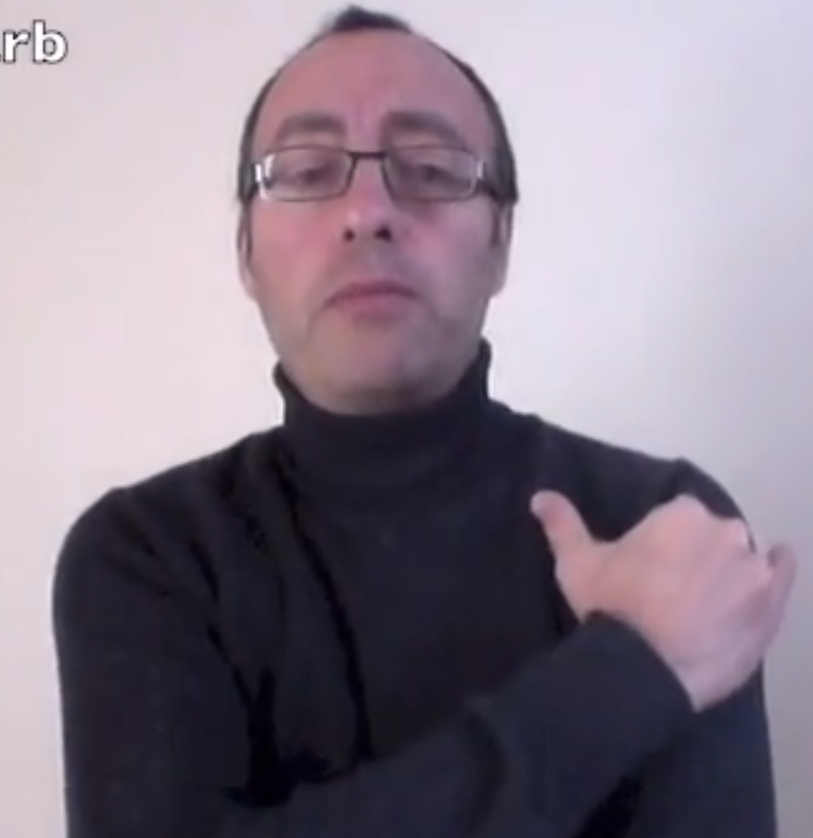 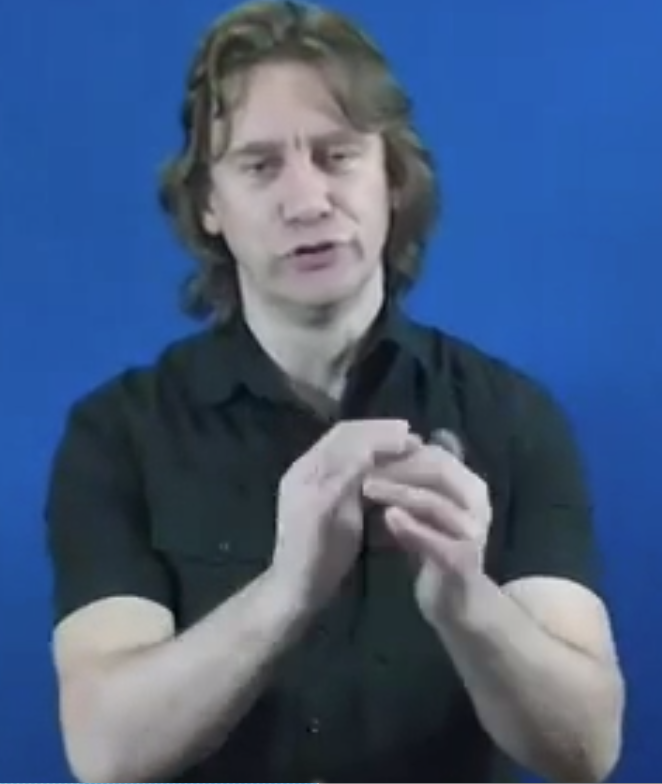 Cabbage
Twist hands back and forth to show the layers of a cabbage
Carrot
Rhubarb
Clench fist and twist forwards
Move hand up arm from elbow to shoulder
Beetroot
Sign vegetable and say Beetroot
Peas
With a clenched fist wrapping the thumb pop your thumb up.
Spinach
Sign vegetable and say Spinach
Potato
Pull index finger across top of fist like you are peeling a potato
Find BSL videos at:
signbsl.com
Vegetable Hunt
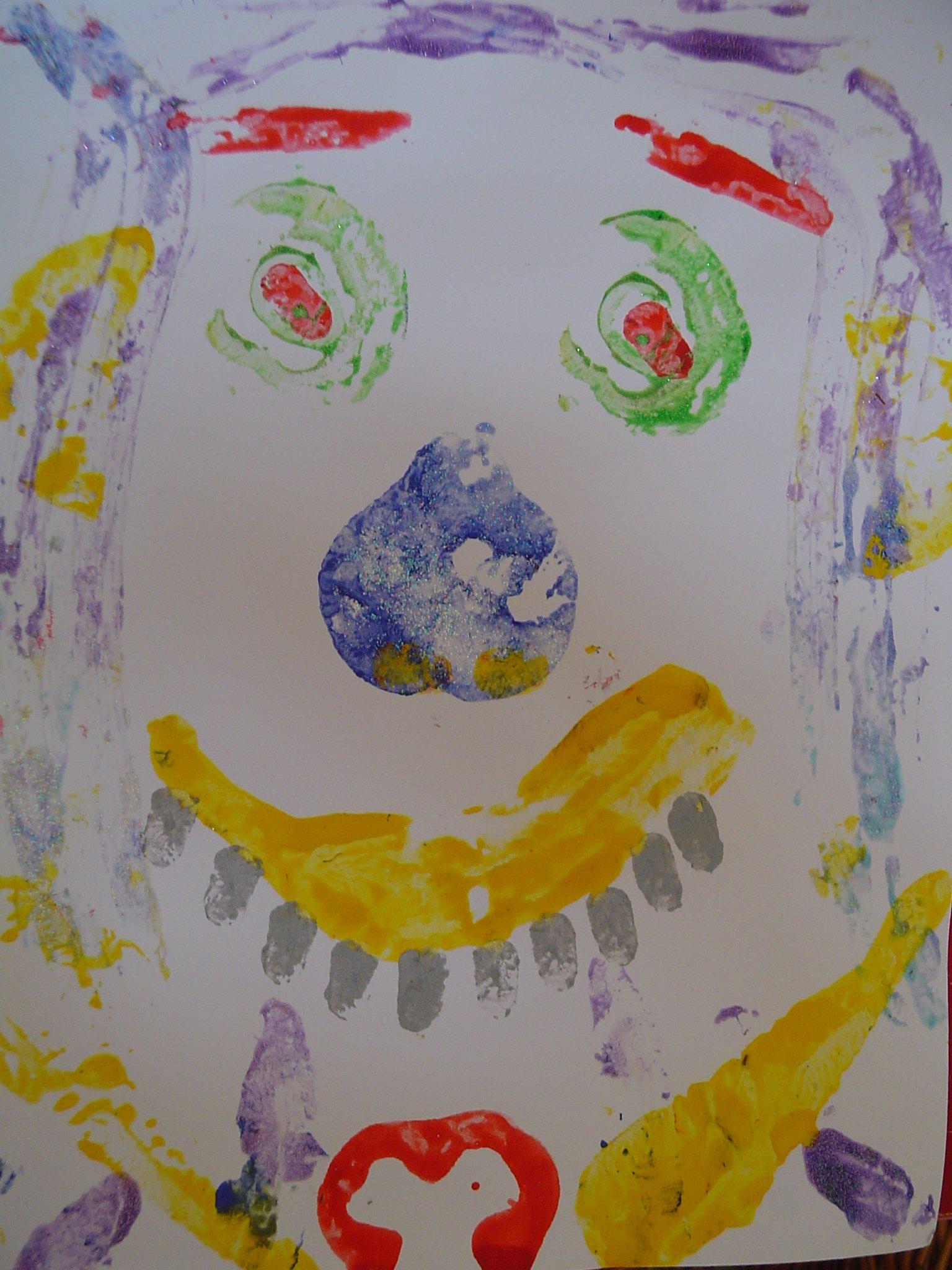 Use easy to find vegetables
Foe example:
Carrots
Tomatoes
Potatoes
Pepper

Place vegetables around you garden or around the house if more appropriate and go on a vegetable hunt with your child using the signs you have learnt.
When you have collected them sit down and taste the edible ones (NOT the POTATO)

You can then use your vegetables to print a vegetable face.
An example question:
Which vegetables would you use for the eyes?